The Woodland Adventure
By: Owen Maxwell
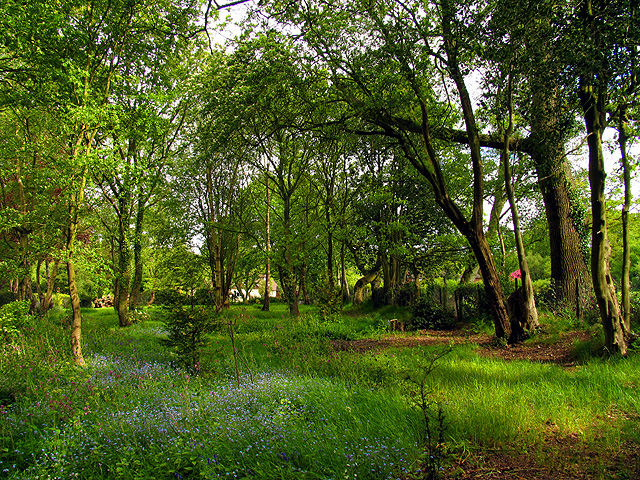 In a heavily wooded forest…
You are traveling with your Elvin friends in the forest of eternalia when you suddenly get separated. Your friends want to go back but one wants to stay. Do you


Go back 
Keep going
Or stay there
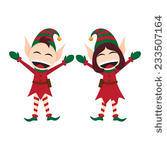 Go back
You go back and you find your friends do you


Stay with them
Go on your own
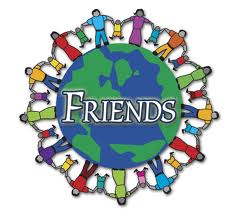 Keep going
You keep going on the path and find an abandoned tree house do you





Go in
Stay out
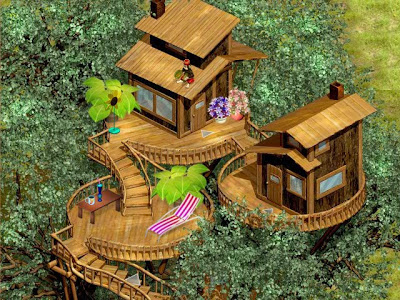 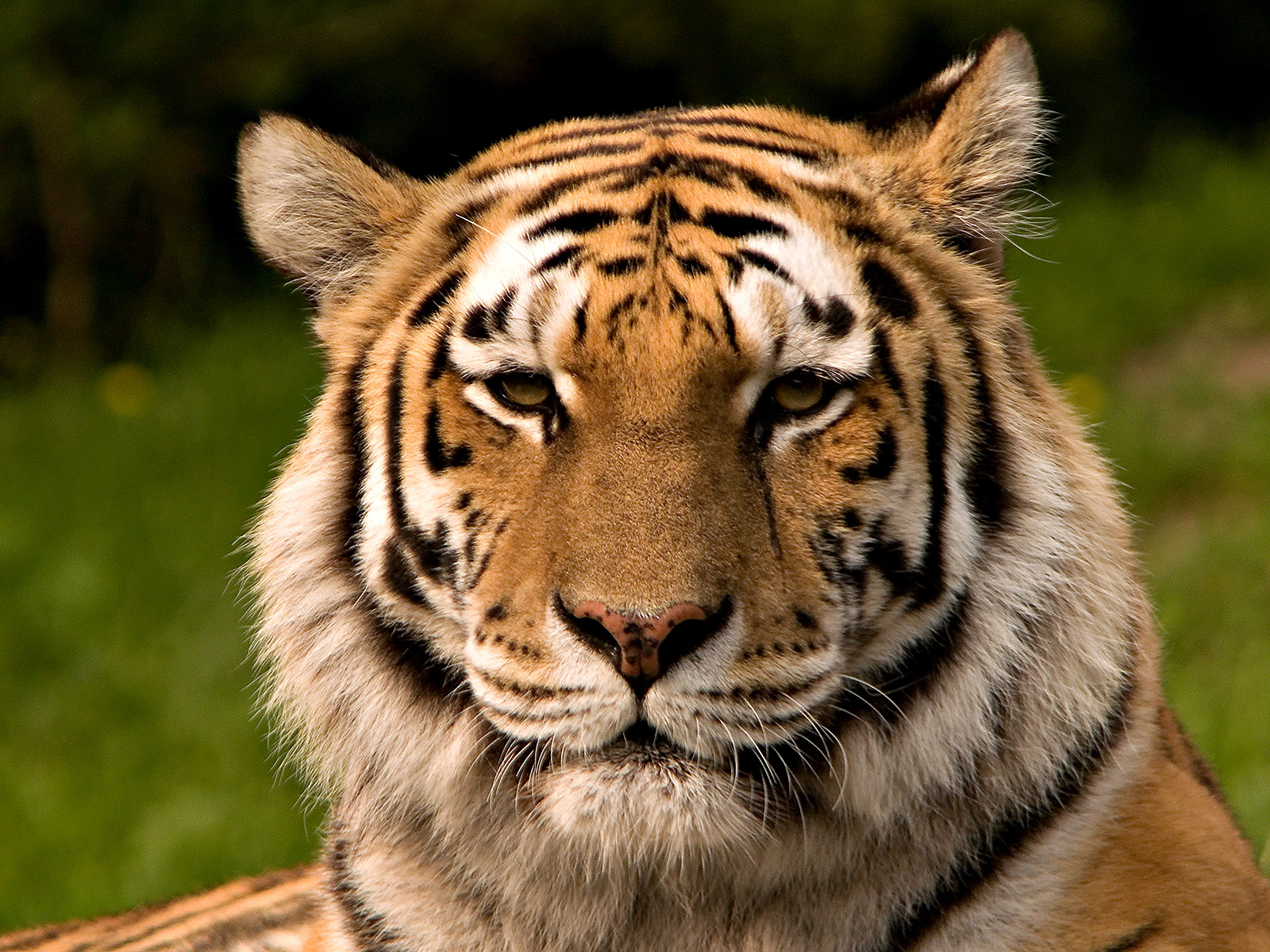 Stay there
You see something approaching you… 
It’s a giant tiger
You get eaten



Game over
Stay with them
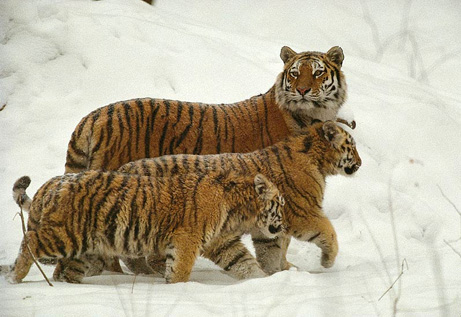 You all get eaten by a giant tiger pack






Game over
Go on your own
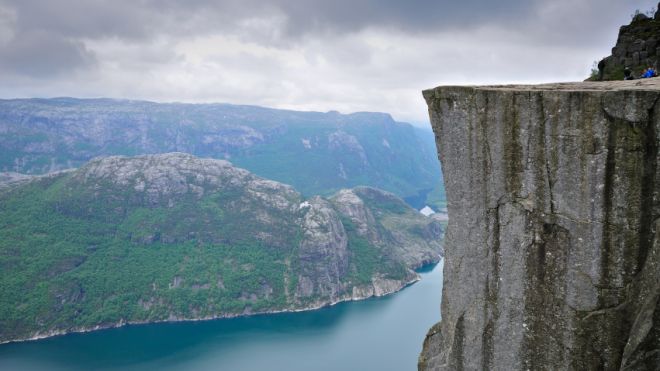 You go on your own and walk of a cliff






You lose
Go in
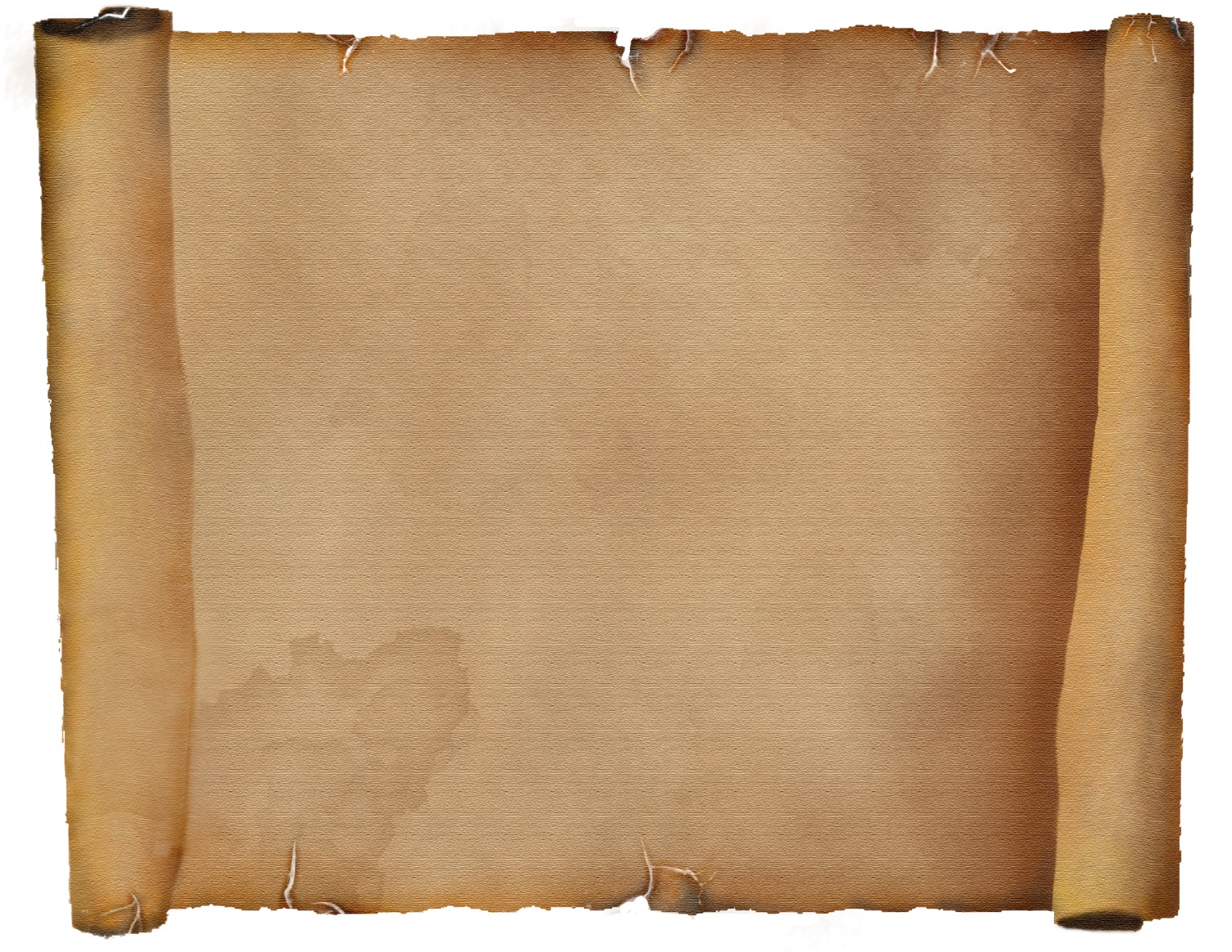 You go in and find a scroll
You get teleported to home





You win
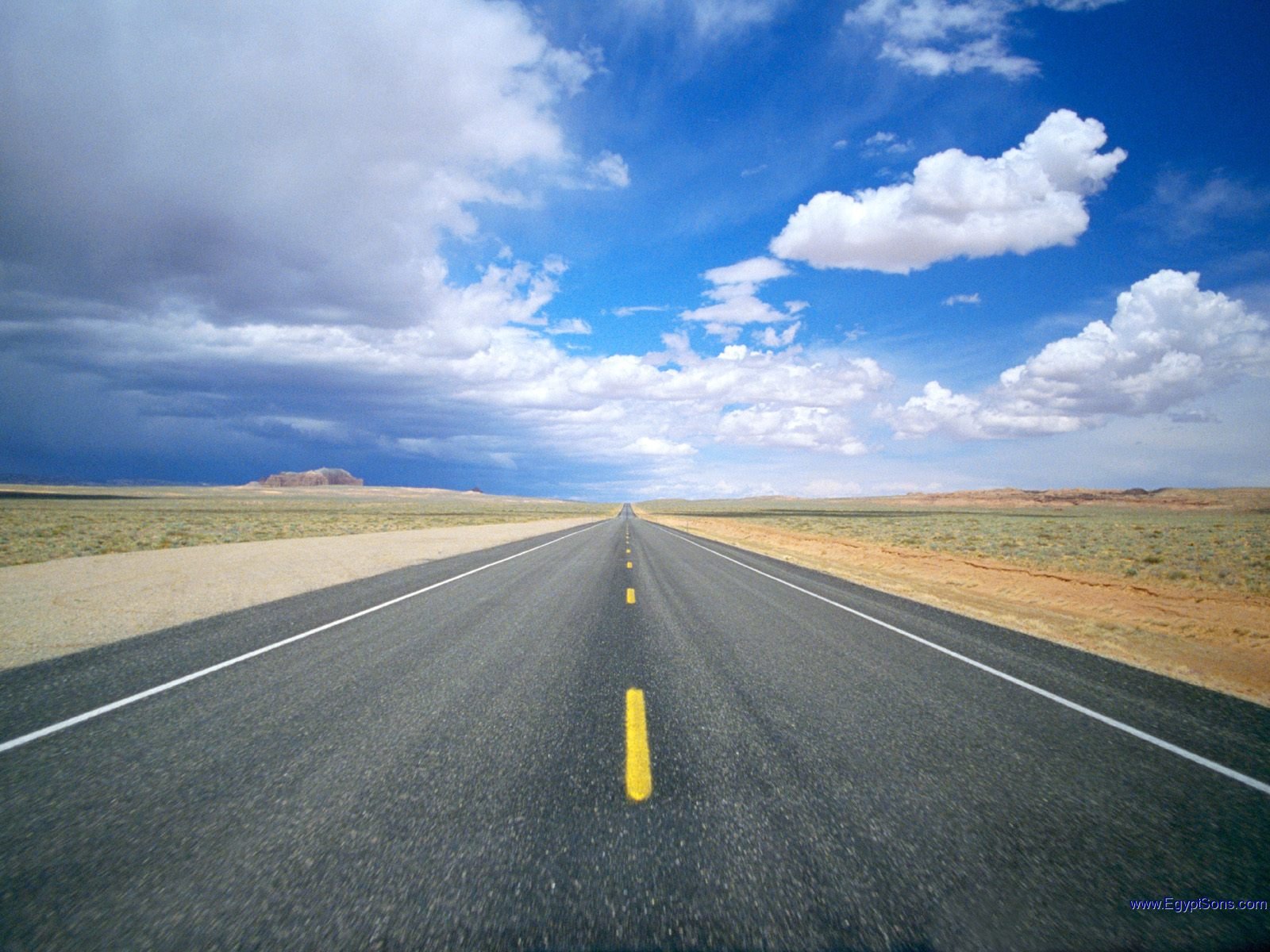 Stay out
You keep walking and find a river
You decide to sleep there
The next day you get back out do you



Catch a taxi 
Go back to the tree house
Catch a taxi
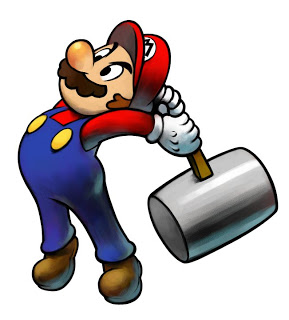 The taxi driver punches you in the back of the head 






You lose
Go to the tree house
You live in the tree house for the rest of your life






You win
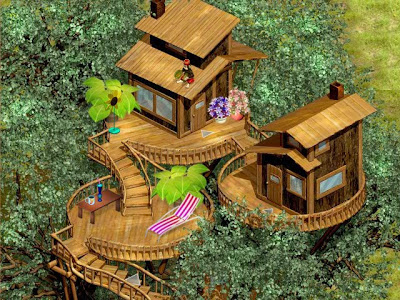